Changing Paradigm in Public Procurement: Towards Value for Money and Higher EfficiencyJune 1 and 2, 2016Belgrade, SerbiaAcquisition Planning:Defining the Need andConducting Market Research

Professor Steve Schooner
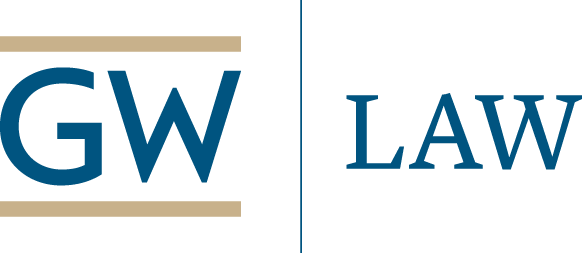 Experience suggests that most disappointing outcomes in public procurement can be traced back to easily avoidable errors during the acquisition planning stage.
2
Acquisition Planning Disciplines
Advance Preparation – planning takes time
Lack of planning adversely impacts results
Time is critical to buyers and sellers
Requirements
Communication – Understanding the Customer’s Needs/Mission
Market Research
Budget, Estimating
Choosing a Solicitation/Competition Methodology
Weighing alternative strategies
Determining an evaluation scheme/priorities
Selecting a Contract Type/Vehicle
3
Acquisition planning
Many failures of acquisition planning can be traced to shortage of time
Time pressures may be genuine or the result of incompetence or lack of coordination
Result is often failure to do adequate market research
Poorly crafted specifications may be unclear, too demanding, or not specific enough
Contractors require time to
Understand government requirements
Identify and coordinate with subcontractors, vendors, suppliers
Prepare solicitations/tenders
Acquisition planning
Understanding Requirements and Exhaustive Market Research can help overcome common practices that limit competition:

Inertia – buy what you have/know
“Expert” preferences – customer knows what they want
Corruption – buy from friends, donors, or relatives
Tension between contracting office and others
Acquisition planning
Challenges in defining the government’s needs:

Balancing openness to industry against the risk of loss of independence, or even a conflict of interest
Balancing specificity (design specifications) against flexibility (performance specifications)
Think “how” to do job versus “what” the customer needs/wants
Need for clarity
Ask:  Have we written clearly enough and in enough detail that an intelligent, informed company will know what the government is looking for?
Consider alternative strategies
Outsourcing, privatization – the evolving nature of services, public works
BOT’s and BOOT’s – build-own-operate-transfer
Lease/rent versus buy
Aggregating/centralizing purchases
Framework contracts
Electronic catalogs
* More on this later
Consider transaction costs
Particularly for low cost/high volume transactions (such as office supplies)
Even the most experienced and well-trained government officials cannot be expected to understand private sector markets and capacity and effectively estimate prices without communicating with the private sector.
Market Research is Critical
Markets Evolve Rapidly
Explosion of information sources
Evolution includes
Contractors/firms
Technologies and Methodologies
Personnel
Prices, pricing structures
Global best practices
Draft solicitations/tenders
Draft specification/requirements descriptions
Creativity, common sense, communication, cooperation, and curiosity all contribute to productive market research efforts.
Market Research Techniques (1)
Contacting knowledgeable individuals in Government and private industry regarding market capabilities to meet requirements.
Reviewing the results of recent market research undertaken to meet similar or identical requirements.  
Share knowledge with colleagues, departments, ministries.
Market Research Techniques (2)
Publishing formal requests for information (RFI’s) on web sites, appropriate technical or scientific journals, or business and publications.
Actively communicating – in person, via telephone, over the internet – with  industry, acquisition personnel, and customers.
Market Research Techniques (3)
Obtaining source lists of similar items from other contracting departments, ministries, agencies, trade associations, or other sources.
Reviewing catalogs – on the Internet, in libraries, etc. – and other generally available product literature published by manufacturers, distributors, and dealers.
Market Research Techniques (4)
Hosting open forums, meetings, or pre-solicitation (or pre-tender) conferences to involve potential offerors early in the acquisition process.
Asking anyone and everyone for suggestions … and being willing to experiment.
Making your needs clear to the private sector.
Challenges in Government cost estimating
Government officials are often ill-suited/prepared to estimate private sector/market prices
Estimates based upon prior government purchases rarely reflect current private sector market conditions
Impacts:
Unrealistically low estimate:  Government may misevaluate bids with realistic prices
Unrealistically high estimate:  Gov’t may agree to too high (above market) prices
Choosing evaluation criteria:
Low price
Most transparent approach
Greatest protection against corruption
Risk: government will buy low quality
Solution:  Require high quality through the specifications
Value proposition: Price + non-price criteria
Consider quality (and life-cycle elements)
Non-price criteria need to be carefully chosen, to avoid anti-competitive restrictions and to avoid criteria that are overly subjective
Overly complex criteria can cause problems
Contracts allocate risk.But there is a balance.  For example, increasing the contractor’s performance risk typically requires the government to pay a higher contract price.
Contract Types and Incentives
Consider incentives and disincentives
Profit – fixed or dependent upon performance
Incentivize
Timely delivery
Cost control and/or Savings
Quality/compliance with contractual specifications
Customer Satisfaction
Well Crafted Bonuses, Benchmark-based incentives Work
Disincentives
Penalties
Liquidated Damages
Incentivize the Behavior That Matters!
Conclusion
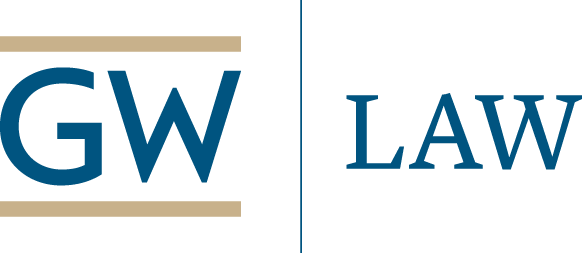